Caso: Estrada - Visconde de Mauá
Visconde de Mauá
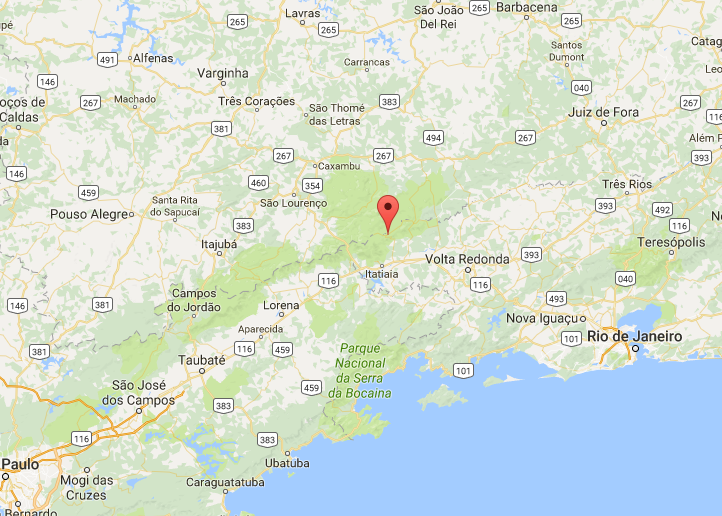 Distrito do município de Resende - Rio de Janeiro

Conjunto de vilas: Mauá, Maringá e Maromba

6 mil habitantes
(Quinteiro, 2008)
Visconde de Mauá
Localizada na APA da Serra da Mantiqueira e parte no Parque Nacional de Itatiaia
Principal atividade econômica: Turismo
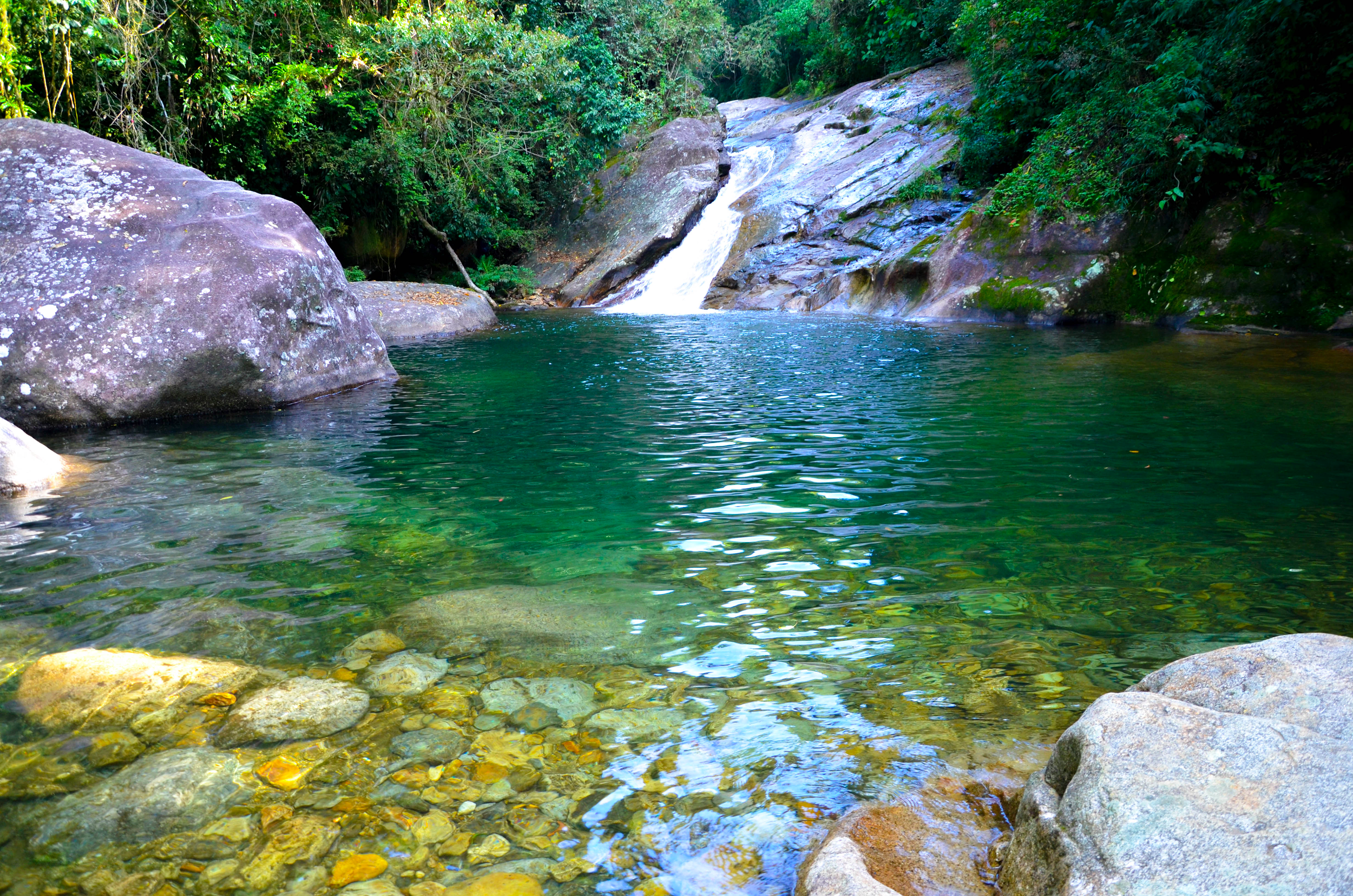 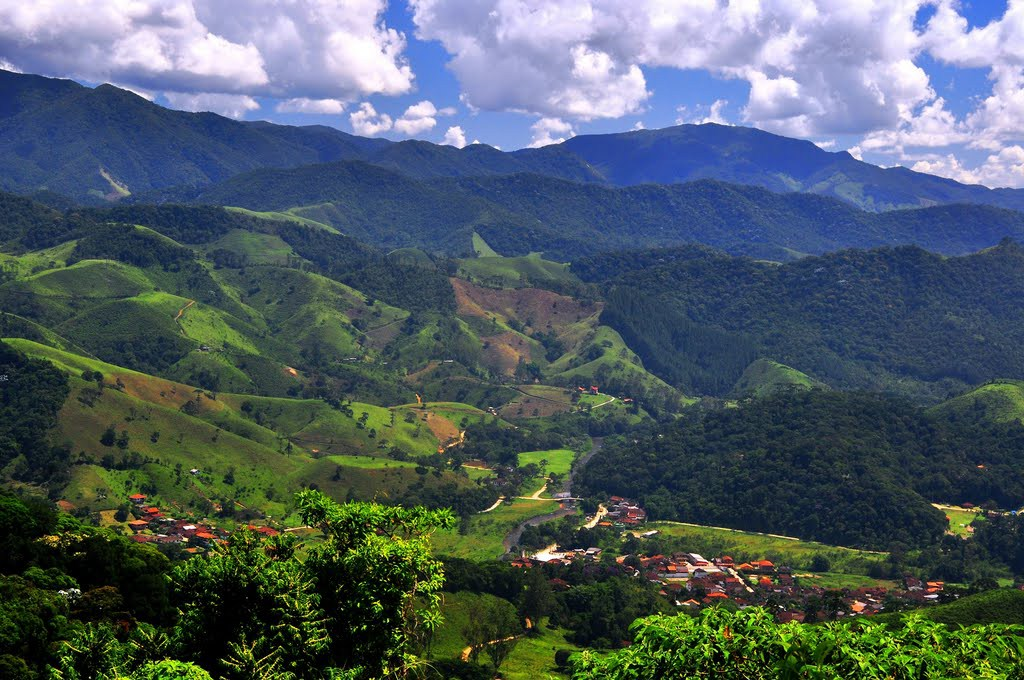 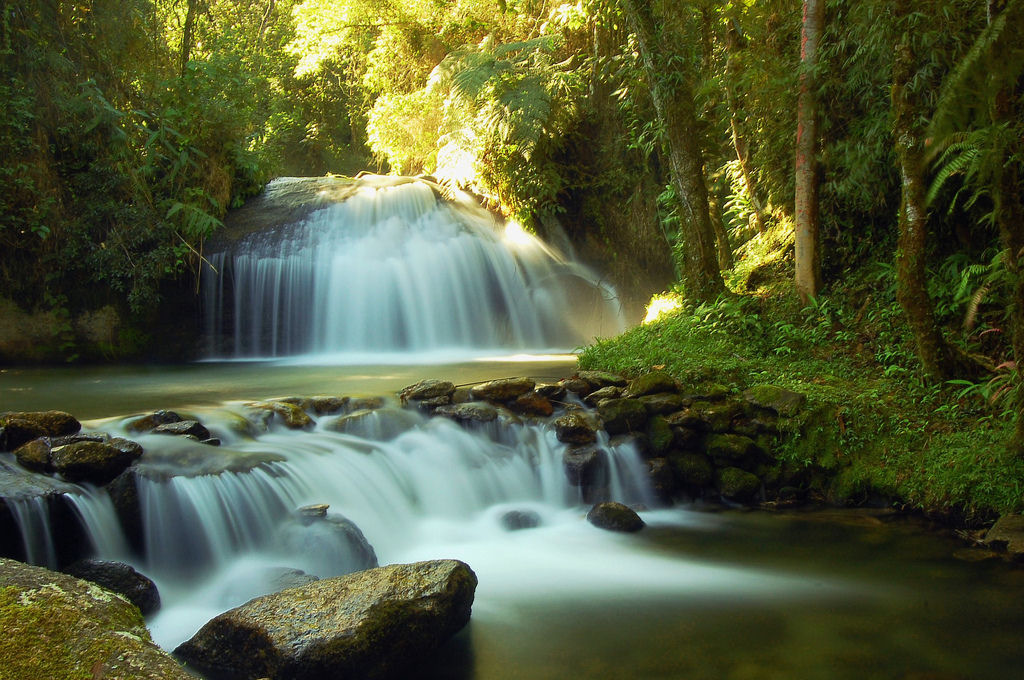 (Oliveira, 2014; Pousada no caminho do Marimbó, [s.d.]; Peixe Urbano, [s.d.])
Perfil turístico
60% - viajam em família
40% - viajam com amigos ou namorados
53% - viajam pela natureza
70% - visam descanso, lazer e prática de atividade com a natureza
66% - indicam necessidade de conservação das estradas
(Quinteiro, 2008)
[Speaker Notes: Referência: http://www.peamb.eng.uerj.br/trabalhosconclusao/2008/PEAMB2008JMCQuinteiro.pdf]
Questões sobre turismo
Novas oportunidades de emprego
Aumento da violência e do acesso a drogas
Perda do valor da região
(Quinteiro, 2008)
[Speaker Notes: Referência: http://www.peamb.eng.uerj.br/trabalhosconclusao/2008/PEAMB2008JMCQuinteiro.pdf]
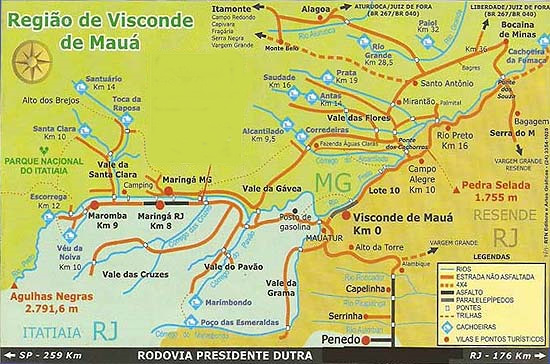 Acesso
Estrada de terra sinuosa
Necessita bons veículos
(Olho d'agua, [s.d.])
Acesso
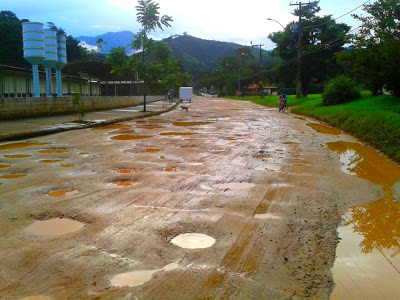 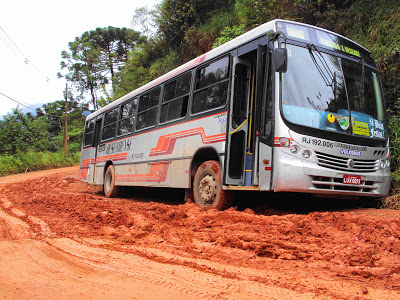 (Blog Assomar, 2013)
Projeto
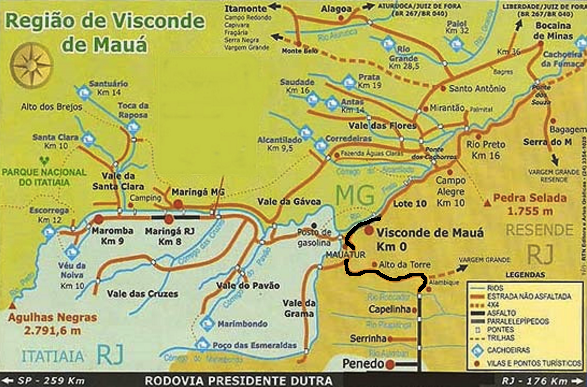 Asfaltamento
RJ-163 e RJ-151
(dentro de áreas protegidas)
(Olho d'agua, [s.d.])
Projeto
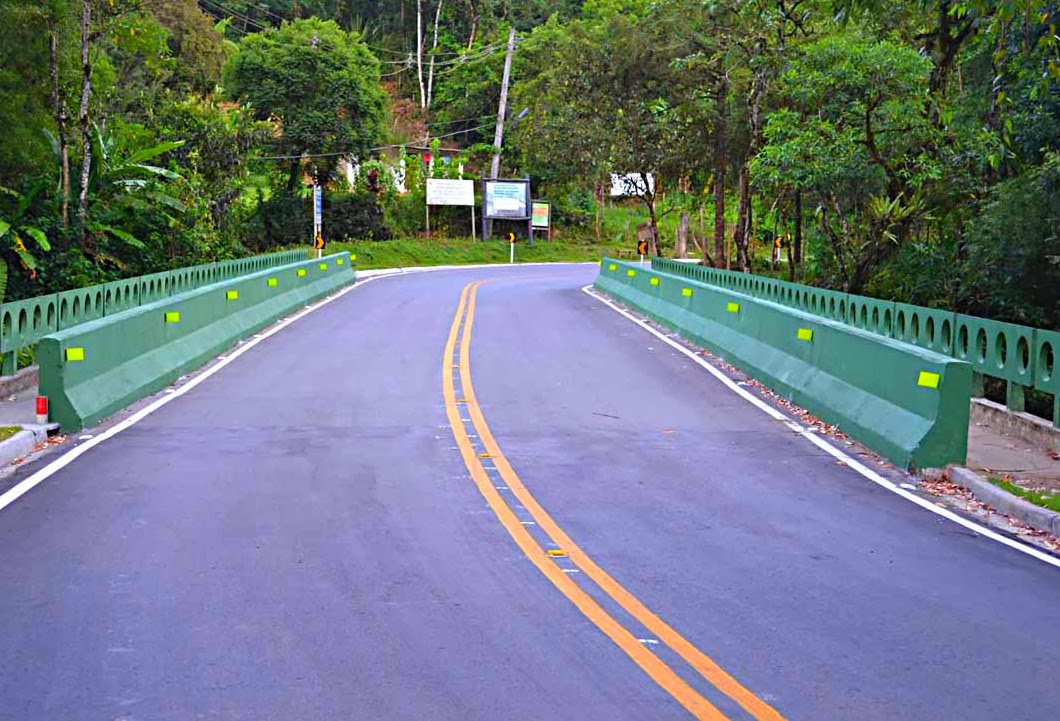 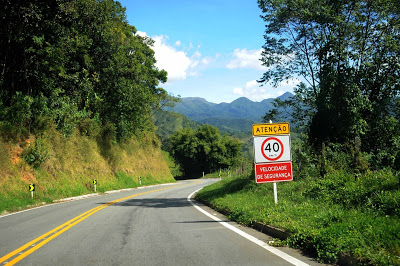 (Blog Assomar, 2013)
[Speaker Notes: Não sei se colocamos isso pq vai dar pinta que ja aconteceu hehehehe]
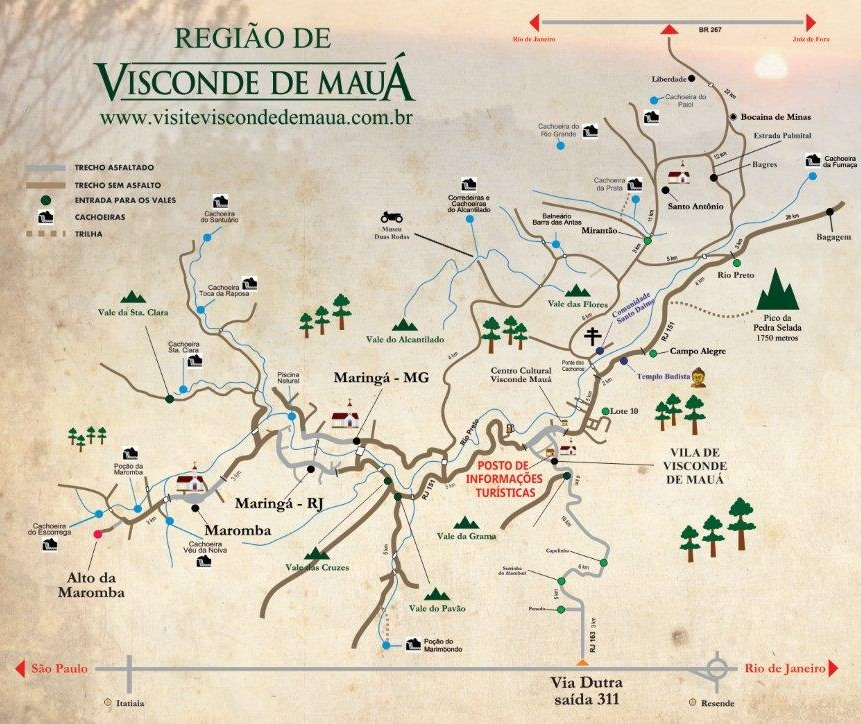 Projeto
(Avilla, 2015)
[Speaker Notes: NAO SEI SE USO O MESMO MAPA CHUTANDO ONDE VAI SER OU SE USO UM MAPA MOSTRANDO O CERTO]
Atores:
Moradores de Visconde de Mauá
Ambientalistas
Viajantes de aventura
Viajantes (outros)
Comerciantes de Visconde de Mauá
Atividade
Responder:Quais são os serviços ecossistêmicos que as áreas próximas da estrada de acesso a Visconde de Mauátraz para o ator que está representando?Como o asfaltamento da estrada afetará os serviços que essa área presta para este ator? (Pensar em ganhos e perdas de serviços).
Referências
Quinteiro, J. (2008). Proteção Ambiental na Gestão de Áreas Turísticas em Unidades de Conservação: o caso da Região de Visconde de Mauá (RJ, MG) (Mestrado). Universidade Estadual do Rio de Janeiro.
Imagens:
Blog Assomar,. (2013). Retrieved from http://assomaritatiaia.blogspot.com.br/2013/01/estrada-parque-de-visconde-de-maua.html
Olho d'água,. Retrieved from http://www.visconde10.com.br/imagens/visconde_mapa.jpg
Oliveira, M. (2014). Retrieved from http://www.trilhaseaventuras.com.br/wp-content/uploads/2014/02/visconde-de-maua-rj-10.jpg
Peixe Urbano,. Retrieved from http://crispelomundo.com.br/wp-content/uploads/2014/09/DSC_5779.jpg
Pousada no caminho do Marimbó,. Retrieved from http://www.marimbondo.com.br/img/img6.jpg